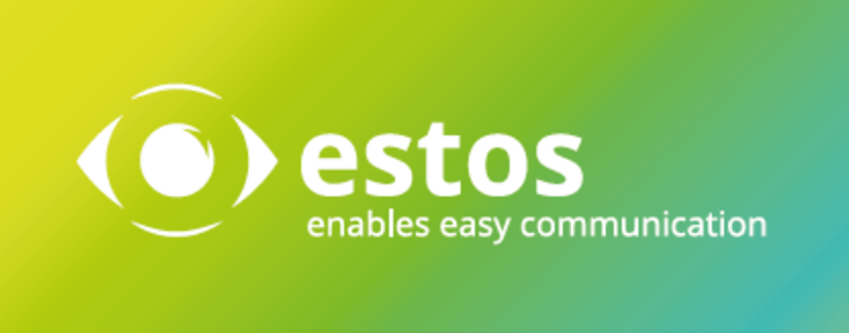 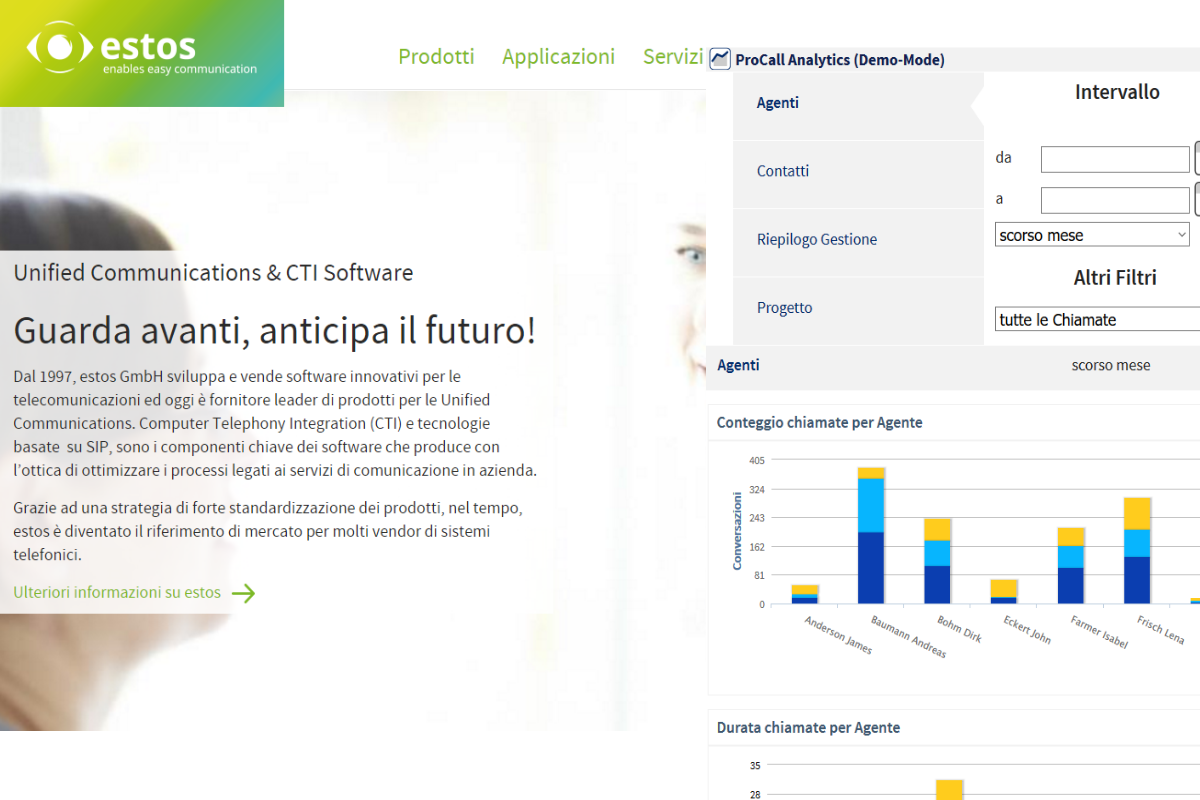 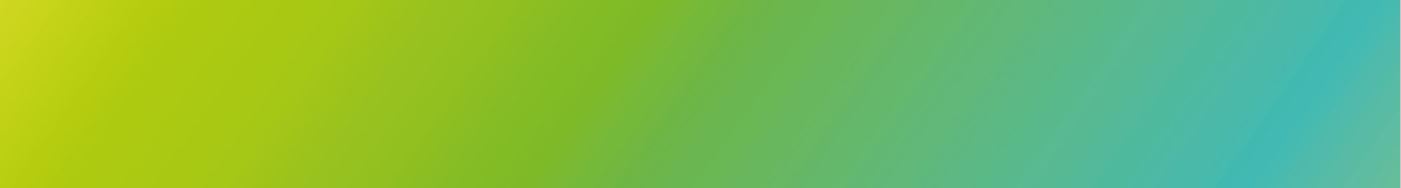 Guarda avanti, anticipa il futuro
2005 – versione 1.0
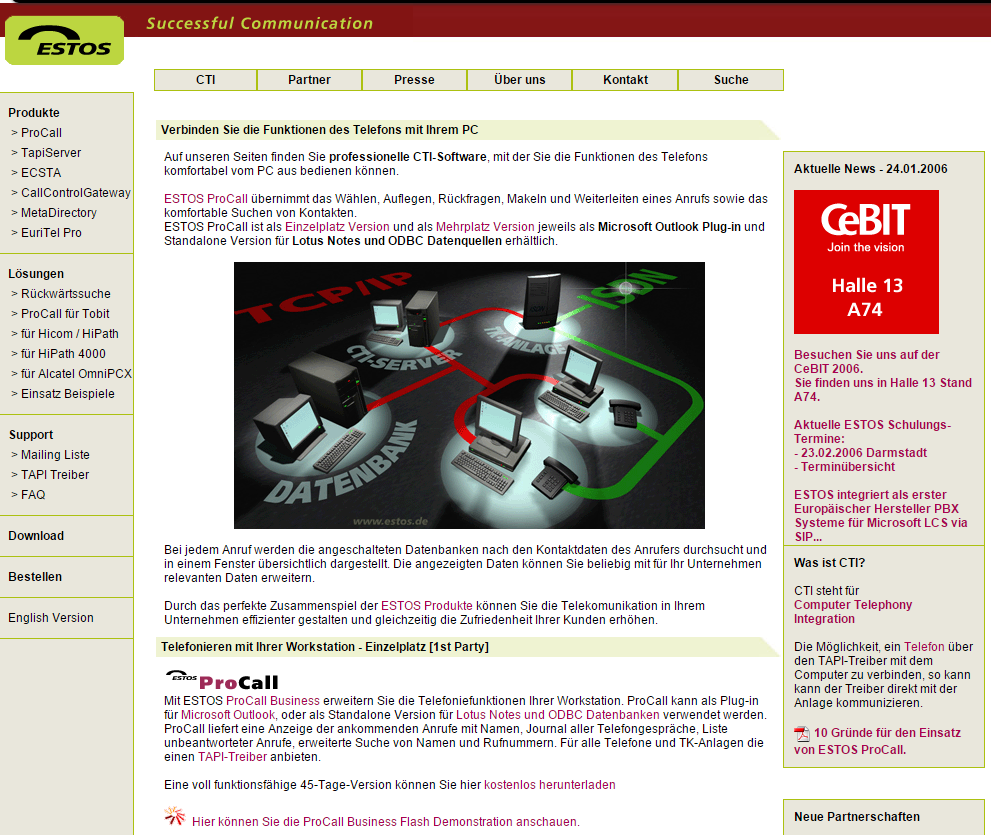 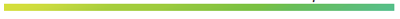 2009 – versione 1.1
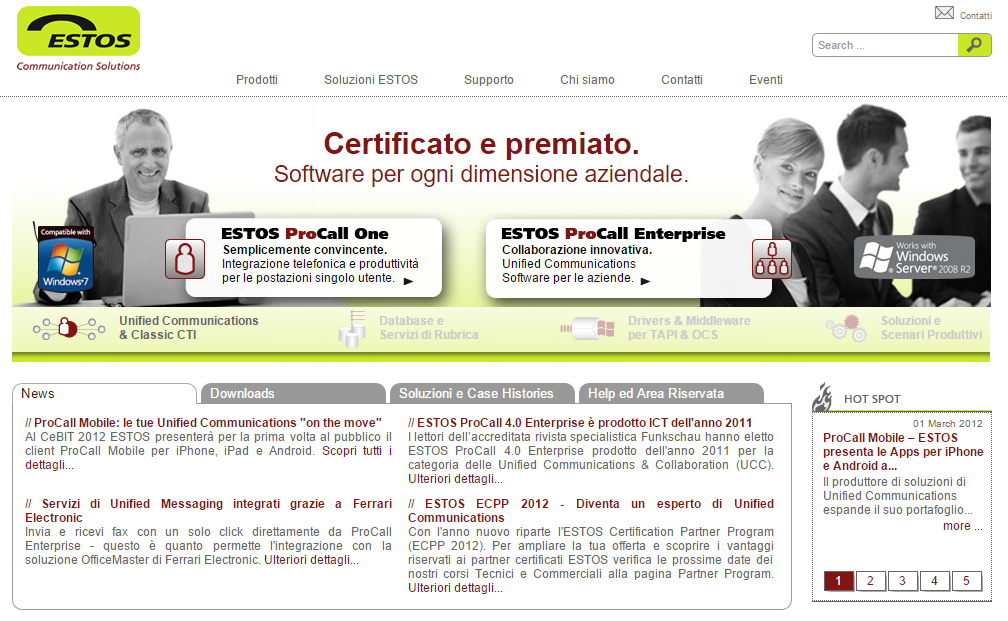 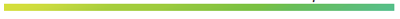 Perchè?
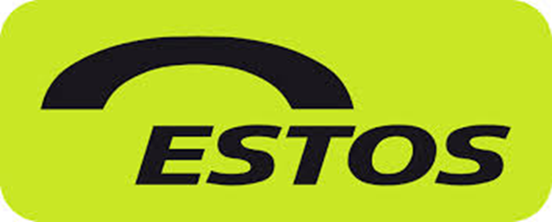 Perchè?
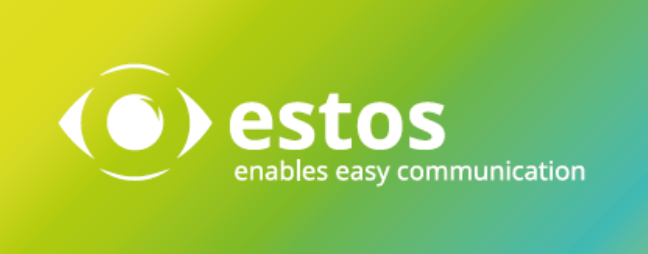 Oggi – versione 2.0
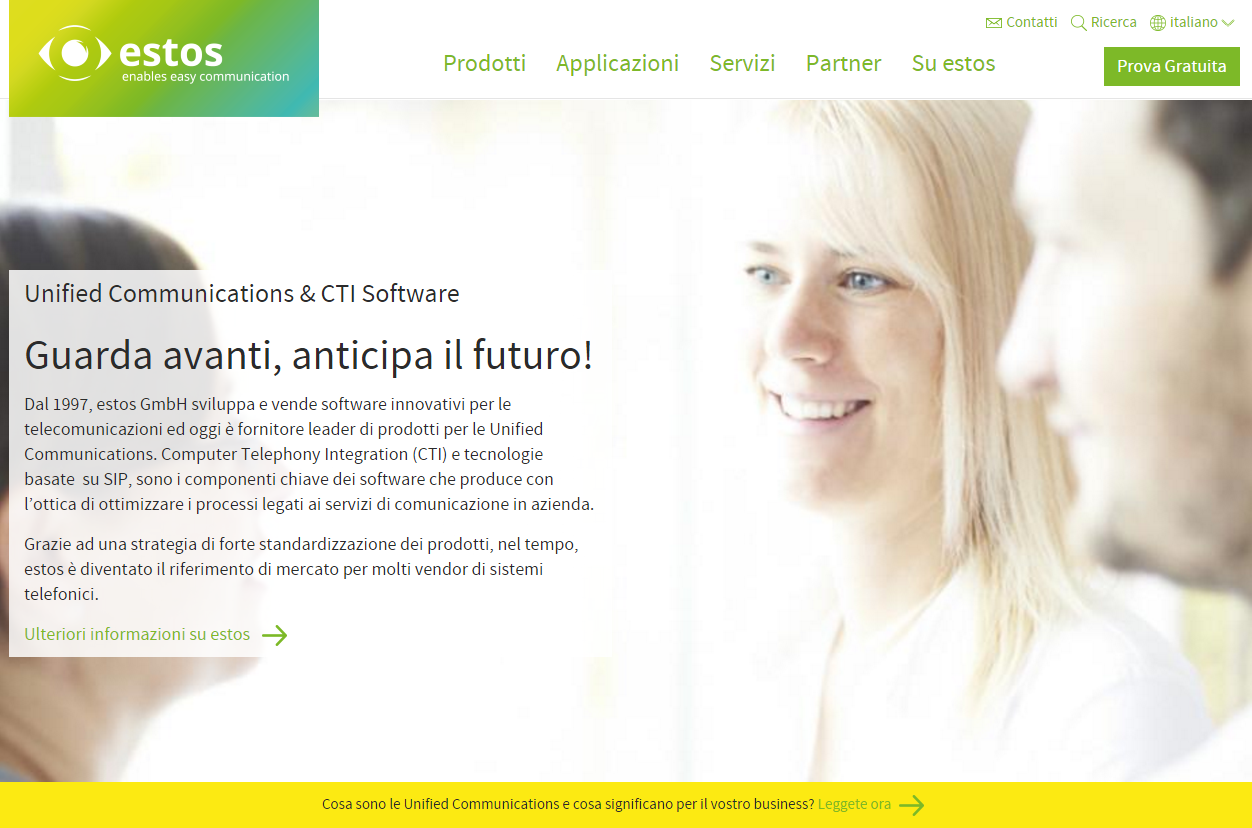 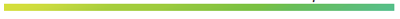 Novità
Blog 
Area Partner locator rinnovato
Area download semplificata
Descrizioni prodotti semplici e chiare
Accesso veloce ai materiali informativi (brochure, guide)
Layout responsive per uso su dispositivi Mobile
Sezione Applicazioni in continua evoluzione
In arrivo!
Area partner

Calendari corsi e Webinar
Visitatelo oggi stesso!
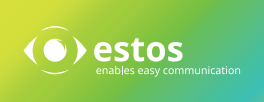 www.estos.it
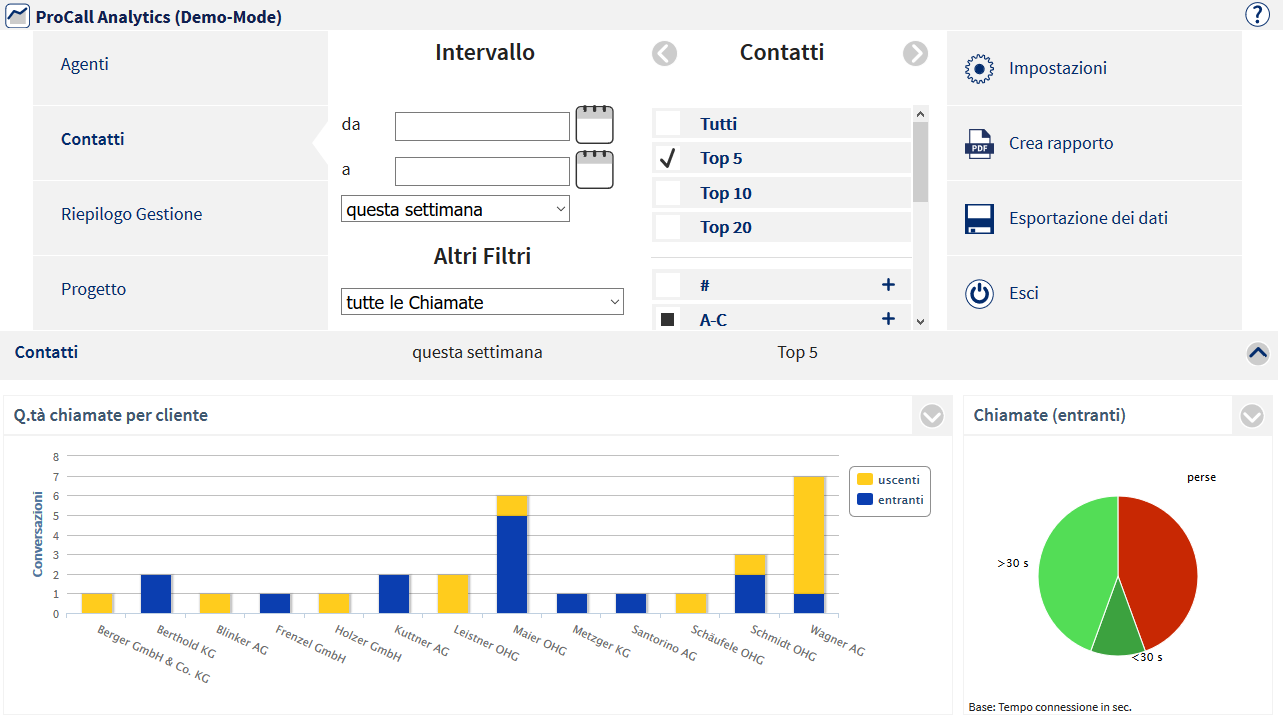 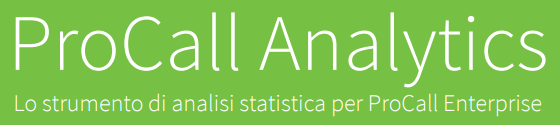 ProCall Analytics 2 – Punti di forza
Semplice consultazione dei dati
Analisi in profondità
Disponibile per tutte le piattaforme
Configurazione minimale
Un occhio alla privacy
Dati esportabili
ProCall Analytics 2 - Esempi
Monitoring performance aziendali
Carico di lavoro per cliente
Capacità ricettiva aziendale
Sinergia con e anagrafiche esistenti
Estrazione ProCall One!
Stefano Chittaro
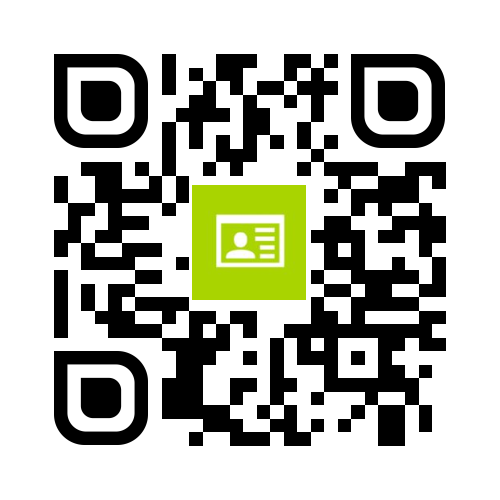 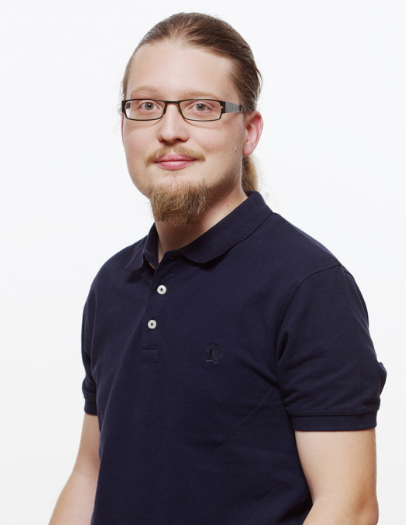 Technical Account Manager
https://call.estos.it/stefano.chittaro
Per informazioni, live demo e partner program, contattate il nostro ufficio commerciale

Email: commerciale@estos.it
Tel: +39 (0432) 425578

Resp: Elisa Ceraulo